GWIAZDY STAŁEALGOLPOZYCJA: OK. 26°30’ BYK, URODZENI 15-17.5
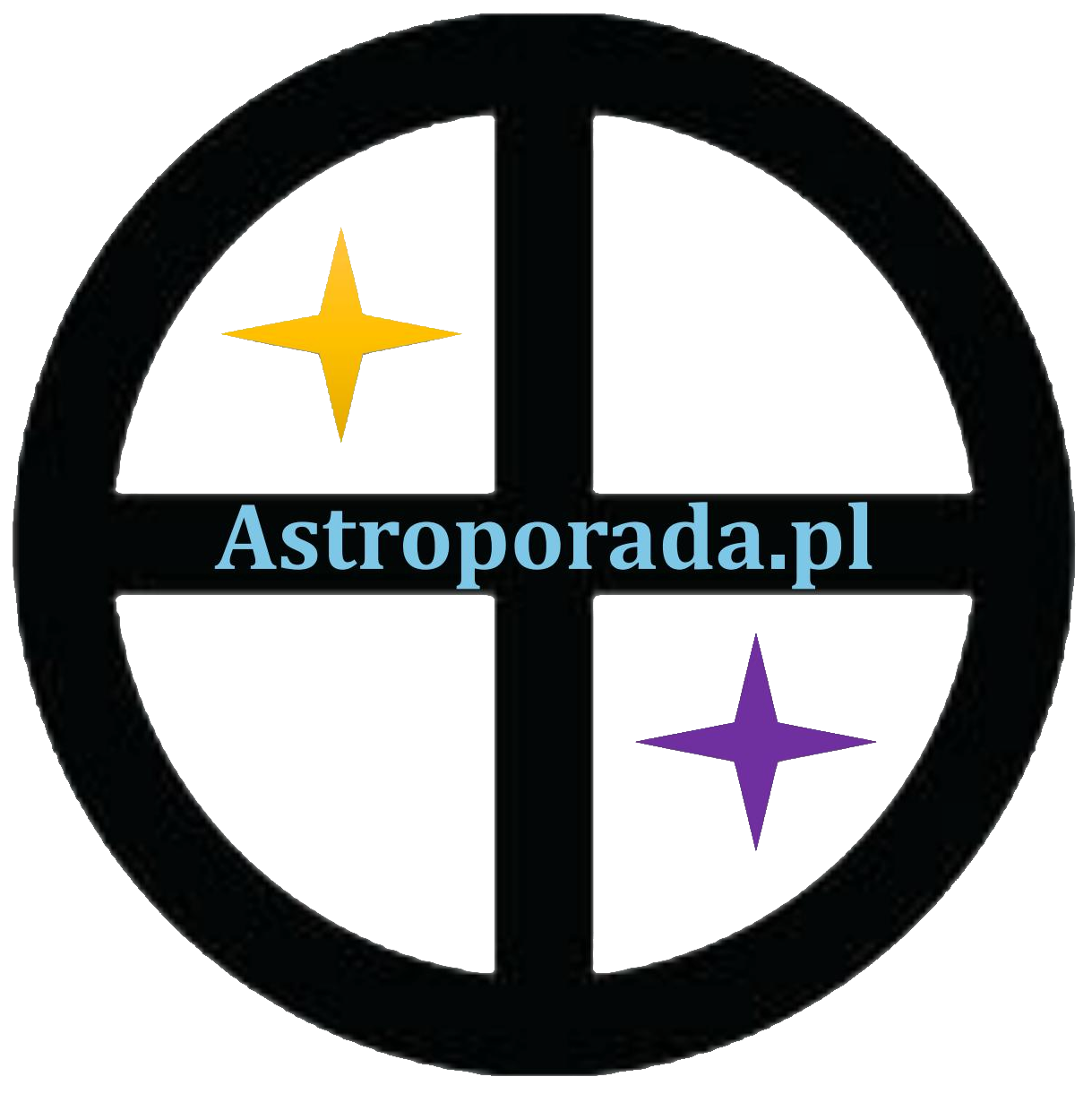 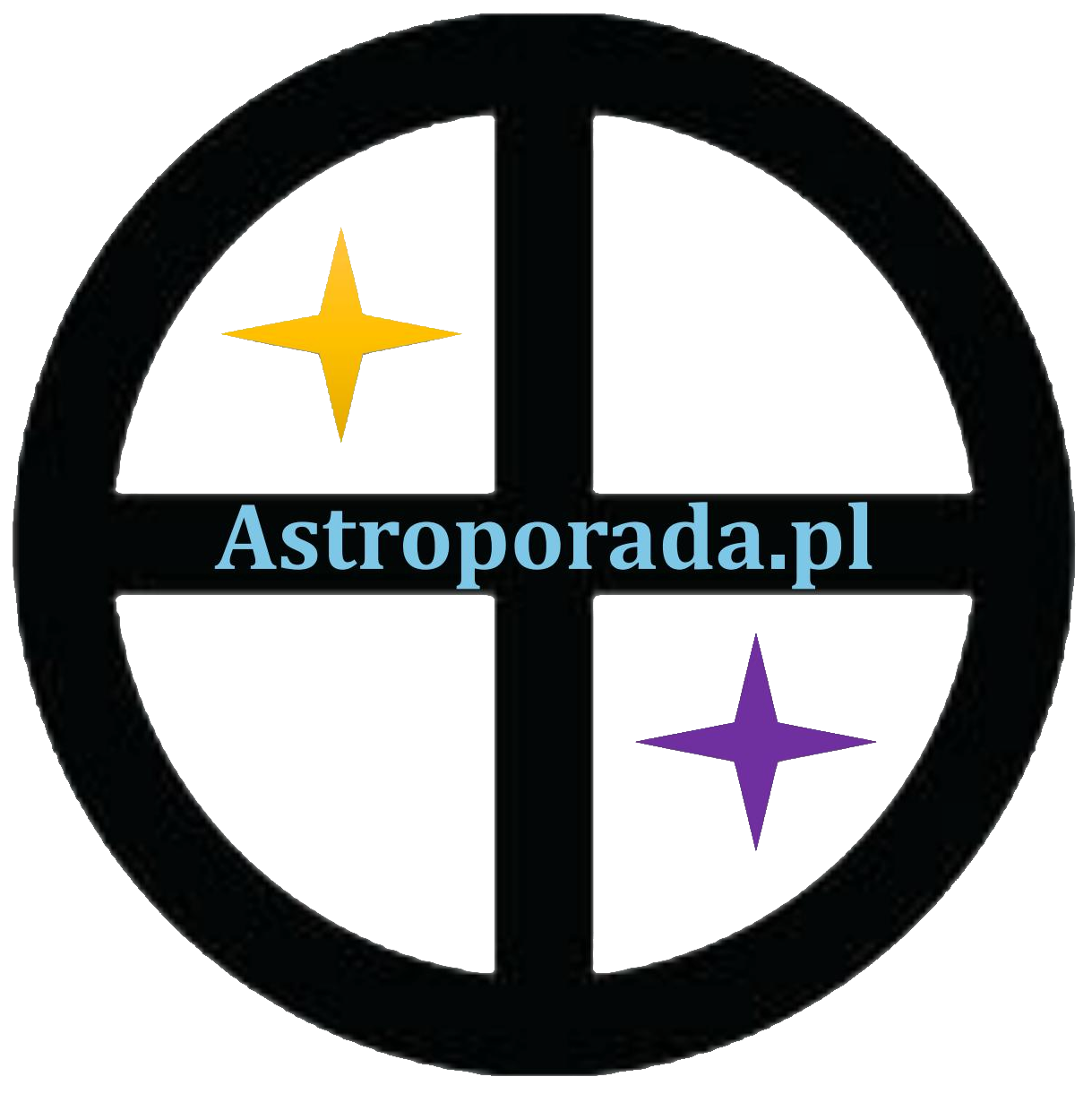 NATURA: SATURN (MARS-URAN-PLUTON LUB JOWISZ)POSTRZEGANA NAWET JAKO NAJGORSZA Z GWIAZD: AGRESJA, PRZEMOC, PRZESTĘPSTWAKONIUNKCJA ZE SŁOŃCEM:ZAGROŻENIE WYPADKIEM Z CIĘŻKIMI OBRAŻENIAMI, NAWET ŚMIERCIĄ, TAKŻE OKRUTNĄ I BRUTALNĄ
DEKANAT: IIIDĄŻENIE DO WOLNOŚCI, CHOĆ MŁODOŚCI ZALEŻNOŚĆ OD INNYCH I WALKA Z PRZESZKODAMI, NAWET UBÓSTWEM; WYTRWAŁOŚĆ I WYRACHOWANIE POMAGAJĄ OSIĄGNĄĆ CEL - DZIEDZINĘ WSKAŻE DOM NATALNY SATURNASZÓSTA PIĄTKA:PODSTĘPNOŚĆ, NIEDBAŁOŚĆ
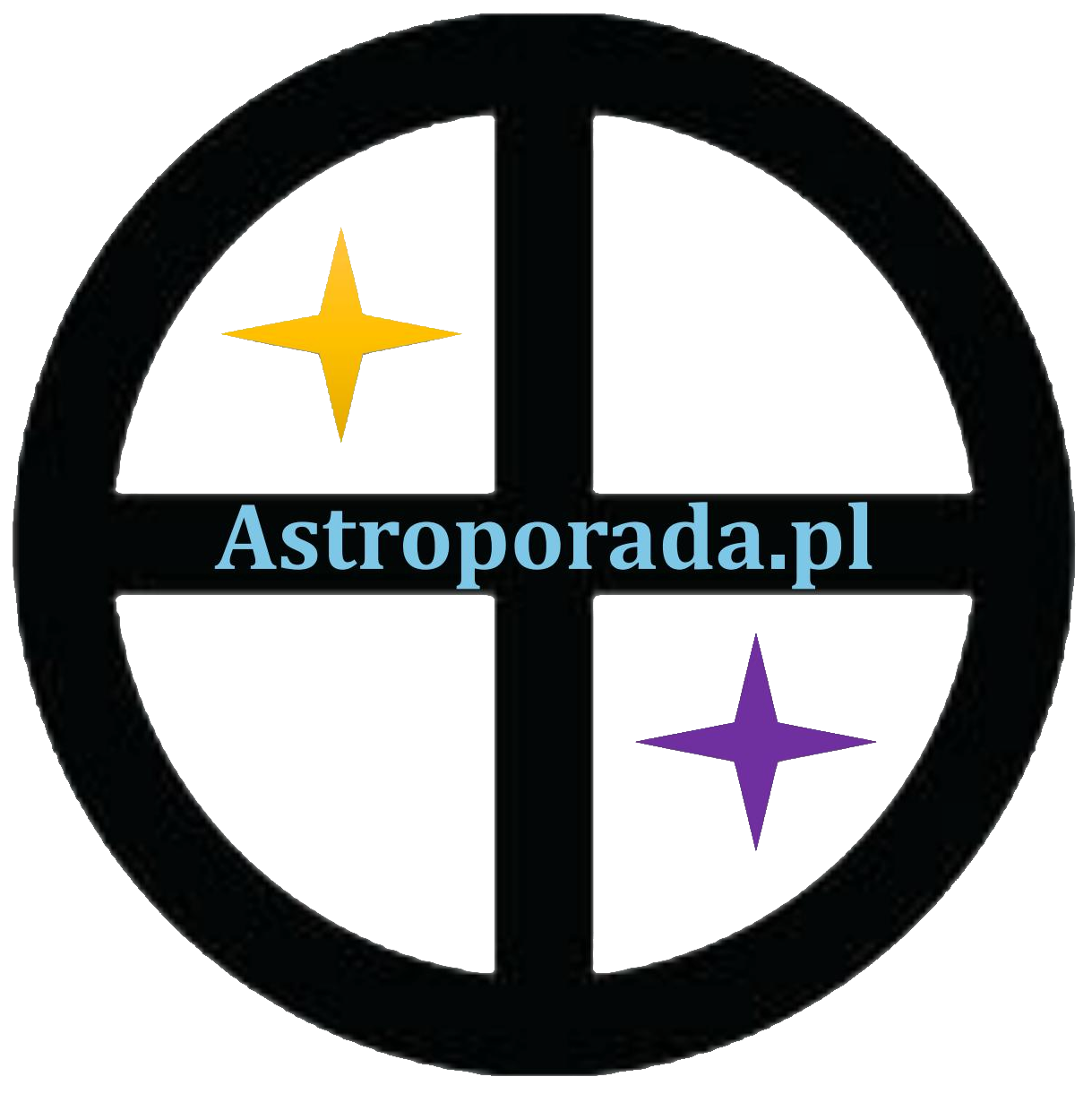 STOPIEŃ: 25ŻYCZLIWOŚĆ, ODPOWIEDZIALNOŚĆ, POMYSŁOWOŚĆ, POCIĄG DO TAJEMNIC, WIARA W SIEBIE, POMOC OTOCZENIA, KONSEKWENCJA, WYSOKA POZYCJA I MAJĄTEK, MIŁOŚĆ DO RODZINYNEGATYWNE ASPEKTY PLANETY/ STOPNIA LUB JOWISZA:DESPOTYZM, BRAK ZASAD; MOŻLIWA PRZEDWCZESNA ŚMIERĆ PARTNERA ŻYCIOWEGO LUB BIZNESOWEGO
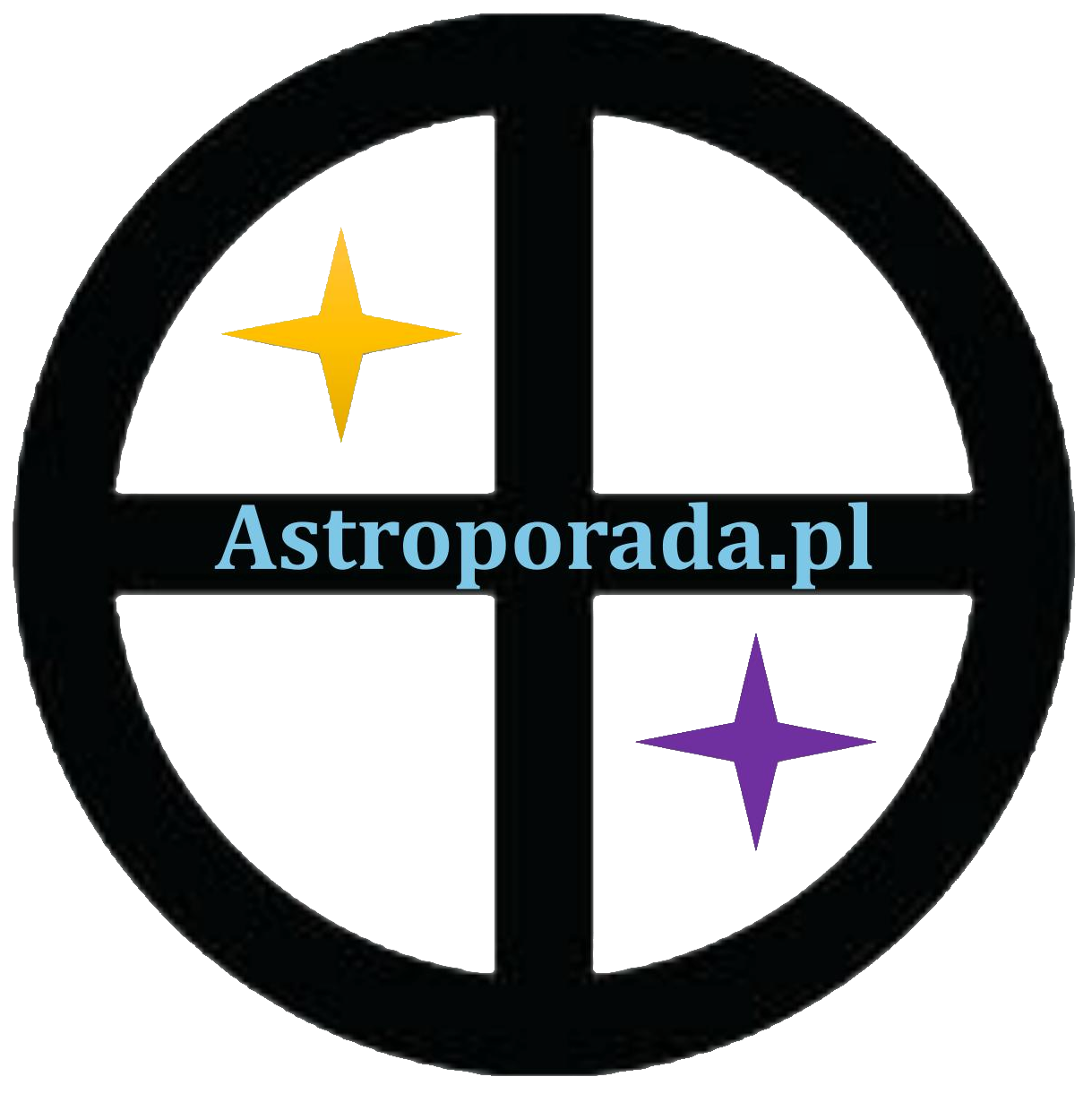 STOPIEŃ: 26PRACOWITOŚĆ, OSTROŻNOŚĆ, UMIEJĘTNOŚĆ PRZEKONYWANIA I WYPOWIEDZI, CIERPLIWOŚĆ I ZROZUMIENIE LOSU, MOŻLIWY SUKCES W ZAWODZIE NIEZWYKŁYM LUB ZWIĄZANYM Z METALEM; SZCZĘŚLIWE MAŁŻEŃSTWONEGATYWNE ASPEKTY PLANETY/ STOPNIA LUB URANA:MOŻLIWE WYPADKI, KATASTROFA, RANY; NALEŻY UNIKAĆ SKUPISK LUDZKICH
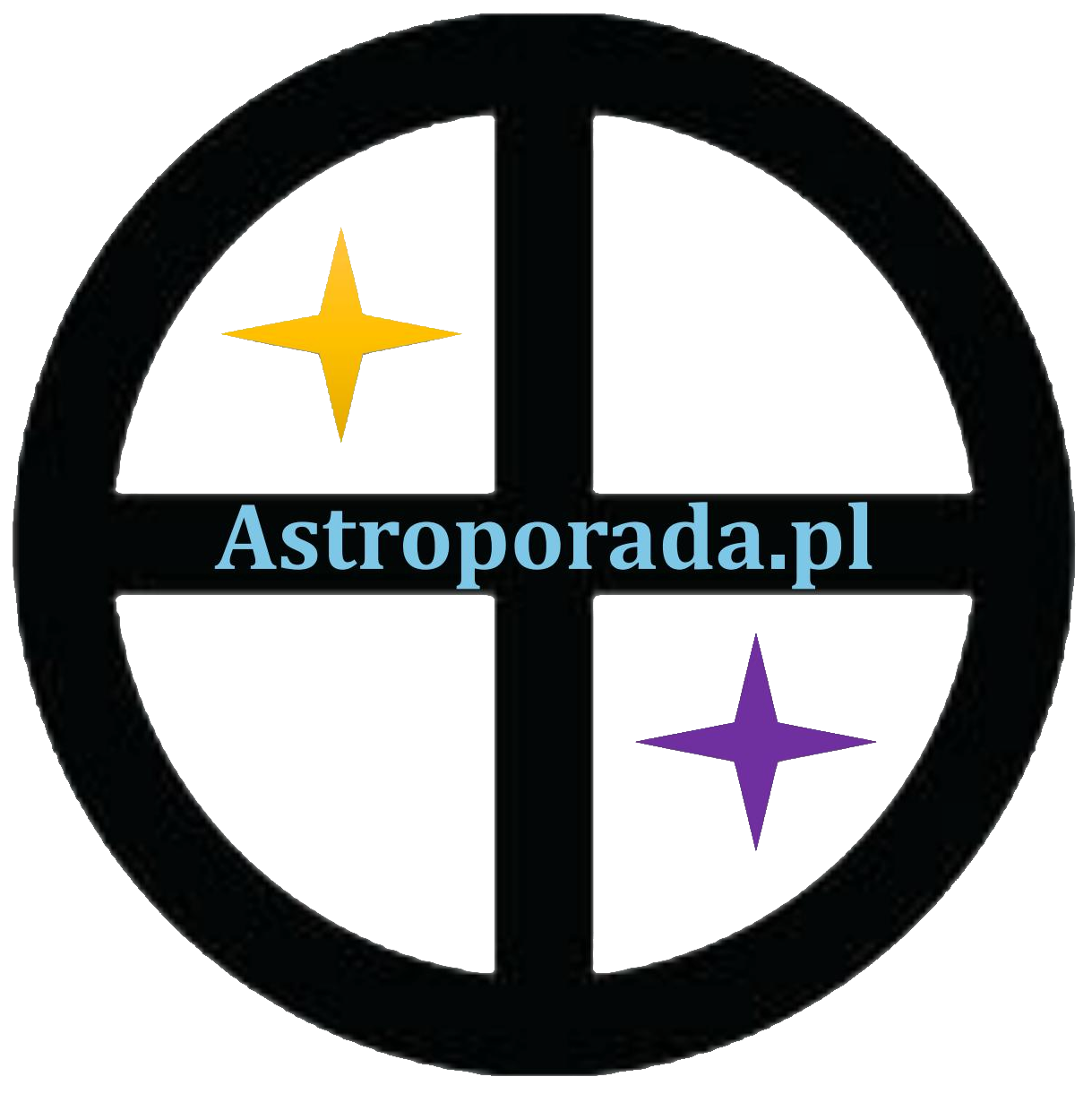